PENERAPAN PENGGUNAAN APD DI PUSKESMAS DALAM PANDEMI COVID-19
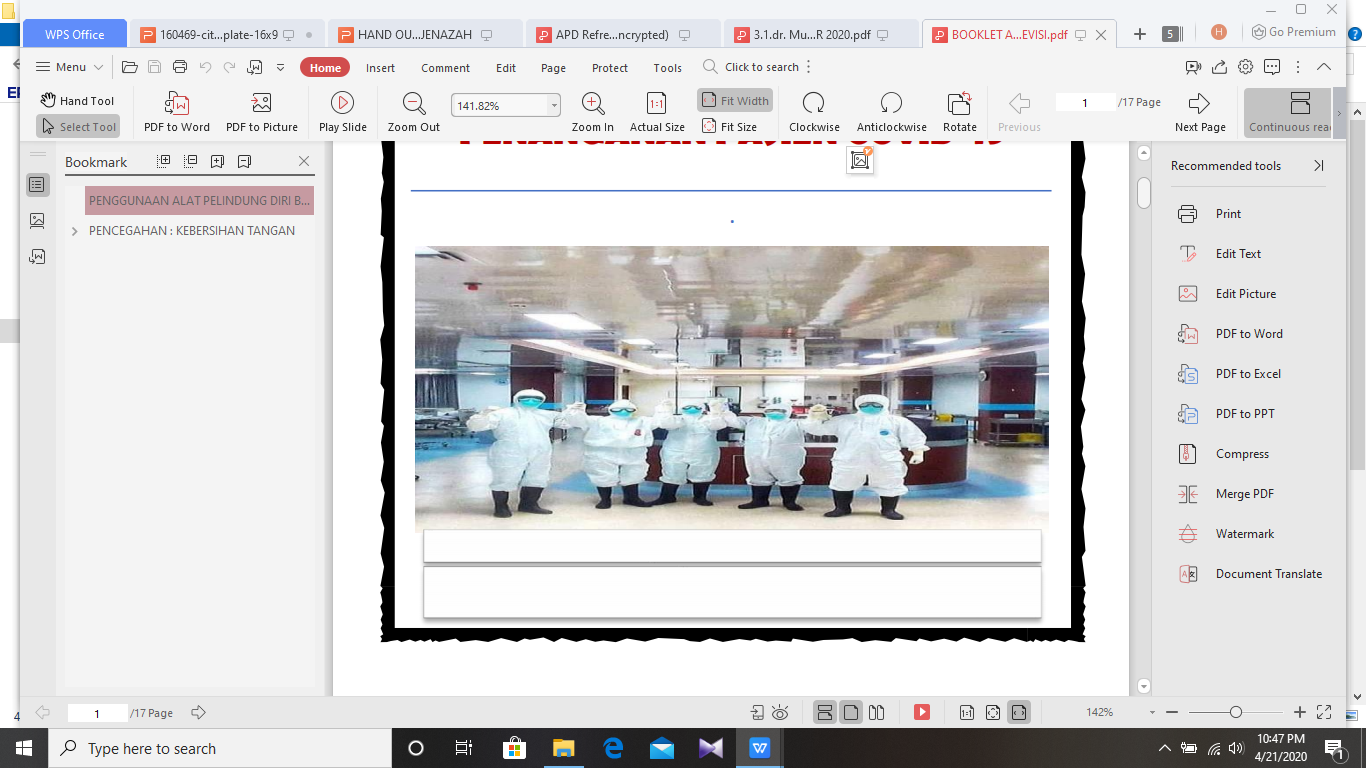 CURICULUM VITAE
Nama	: Haslinda Rinto Rahayu, S.Kep.Ns.MPH
Lahir 	: Wonogiri, 17 September 1982
Alamat	: Sukoroyom Kulon Rt 02/03 Pucanganom Giritontro
	  Wonogiri
Telepon	: 082136404002
Email	: Haslindaassyifa@gmail.com

Pendidikan :
Pendidikan Ners Tahun 2017
S2 Magister Managemen Rumah Sakit, UGM 2011
Pekerjaan :
UPTD. PUSKESMAS KARANGTENGAH WONOGIRI
ORGANISASI :
PPNI
PENGURUS HIPPII JATENG
PUSKESMAS
Pusat Kesehatan Masyarakat (Puskesmas) adalah fasilitas pelayanan kesehatan yang menyelenggarakan upaya kesehatan masyarakat dan upaya kesehatan perseorangan tingkat pertama, dengan lebih mengutamakan upaya promotif dan preventif di wilayah kerjanya. “
Hubungan kerja antara Puskesmas dengan FKTP lain bersifat pembinaan, koordinasi dan/atau rujukan di bidang upaya kesehatan
Sumber : Permenkes No.43 Tahun 2019 tentang Pusat Kesehatan Masyarakat
PERAN PUSKESMAS DALAM PANDEMIK COVID19
Surveilans ILI dan pneumonia melalui SKDR
Surveilans aktif/pemantauan terhadap pelaku perjalanan dari wilayah/negara terjangkit
Membangun dan memperkuat jejaring kerja surveilans dengan pemangku kewenangan, LS dan tokoh masyarakat
DETEKSI
Melakukan komunikasi risiko termasuk penyebarluasan media KIE COVID-19 kepada masyarakat
Pemantauan ke Tempat-Tempat Umum
PREVENSI
Tata laksana klinis sesuai kondisi pasien
Melakukan rujukan ke RS sesuai indikasi medis
Memperhatikan prinsip PPI
Notifikasi kasus 1x24 jam secara berjenjang
Melakukan penyelidikan epidemiologi berkoordinasi dengan Dinkes Kab/kota
Mengidentifikasi kontak erat yang berasal dari masyarakat & petugas kesehatan
Melakukan pemantauan kesehatan PDP ringan, ODP, OTG
Mencatat dan melaporkan hasil pemantauan secara rutin
Edukasi pasien untuk isolasi diri di rumah
Melakukan komunikasi risiko kepada keluarga dan masyarakat
Pengambilan spesimen dan berkoordinasi dengan Dinkes setempat terkait pengiriman spesimen
RESPON
Sumber: Pedoman Pencegahan dan Pengendalian Coronavirus Disease (COVID-19), Rev. 4
MATERI MATERI KIE PUSKESMAS
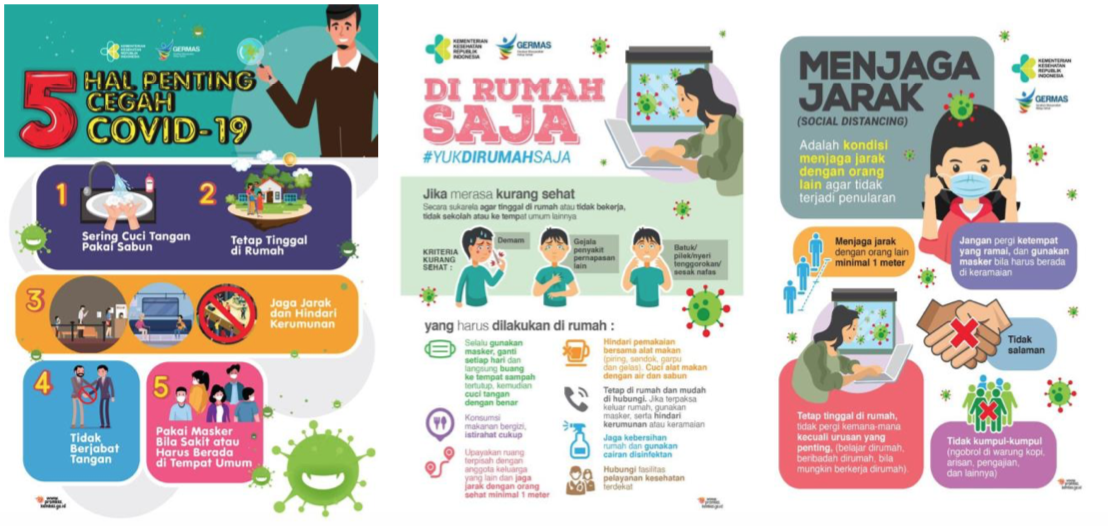 ALUR PELAYANAN DI PUSKESMAS PADA  MASA PANDEMI COVID-19
KESIAPSIAGAAN  SARANA DI PUSKESMAS
Penyediaan infrastruktur dan kegiatan PPI yang berkesinambungan
Pembekalan pengetahuan petugas kesehatan, 
Mencegah kepadatan pengunjung di ruang tunggu, 
Menyediakan ruang tunggu khusus sesuai hasil  screening
Mengorganisir pelayanan kesehatan agar persedian perbekalan digunakan dengan benar, 
Prosedur–prosedur dan kebijakan semua aspek kesehatan kerja dengan penekanan pada surveilans ISPA
PENCEGAHAN DAN PENGENDALIAN INFEKSI DI PUSKESMAS
Pencegahan dan Pengendalian Infeksi adalah upaya perlindungan pada:
Komunitas atau individu yang rentan tertular infeksi baik pada komunitas public
Orang-orang yang mendapatkan perawatan akibat penyakit yang dideritanya
Tenaga kesehatan
 Pengunjung & keluarga penderita
dari tertularnya dan menularkan penyakit di rumah sakit, Puskesmas
dan pelayanan kesehatan lain.
KEWASPADAAN ISOLASI
covid19
STANDARD PERCAUTION 
(LAPIS PERTAMA)
Lakukan kewaspadaan standar pada SEMUA pasien, walaupun belum ada suspek atau konfirmasi infeksi. 
Dan GUNAKAN APD ketika ada risiko kontak
dengan: 
Darah
Sekresi atau ekskresi tubuh
luka
Membran mukosa
KEWASPADAAN BASIS TRANSMISI
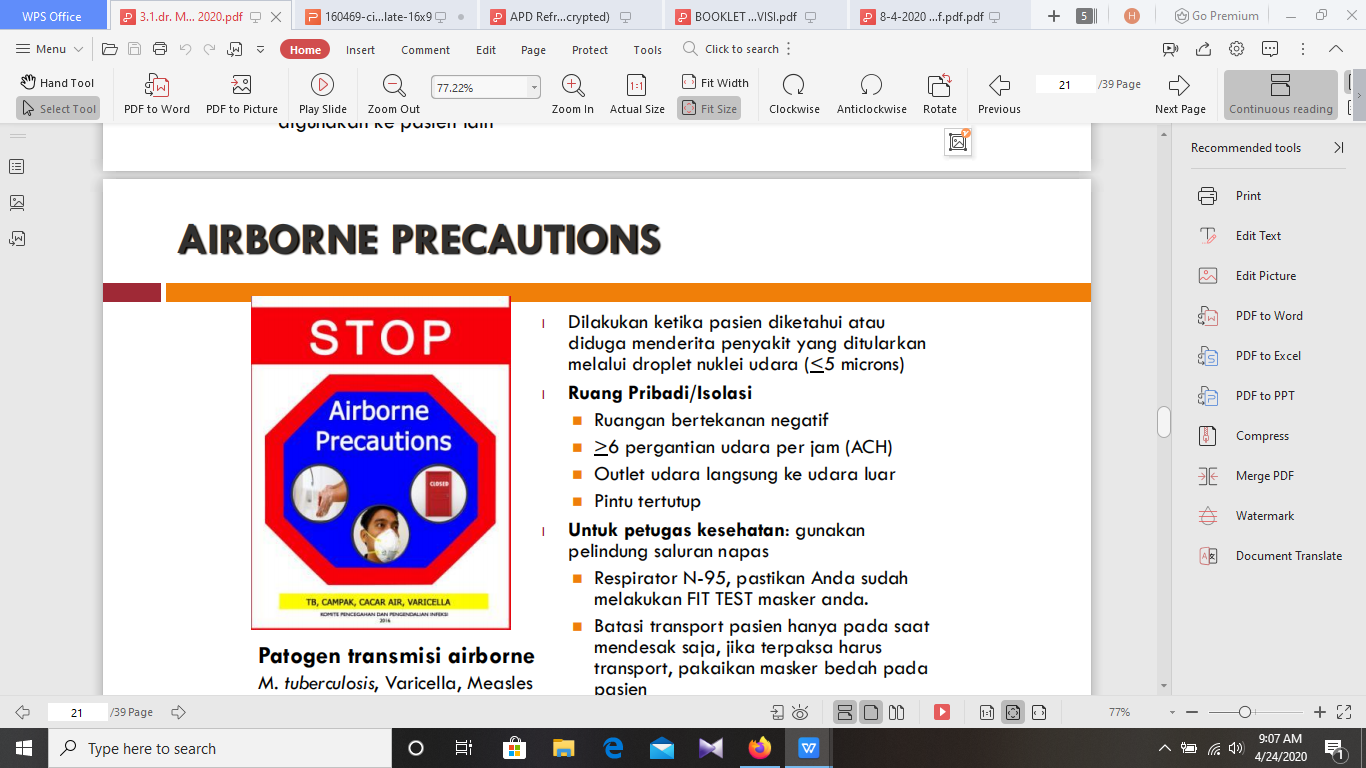 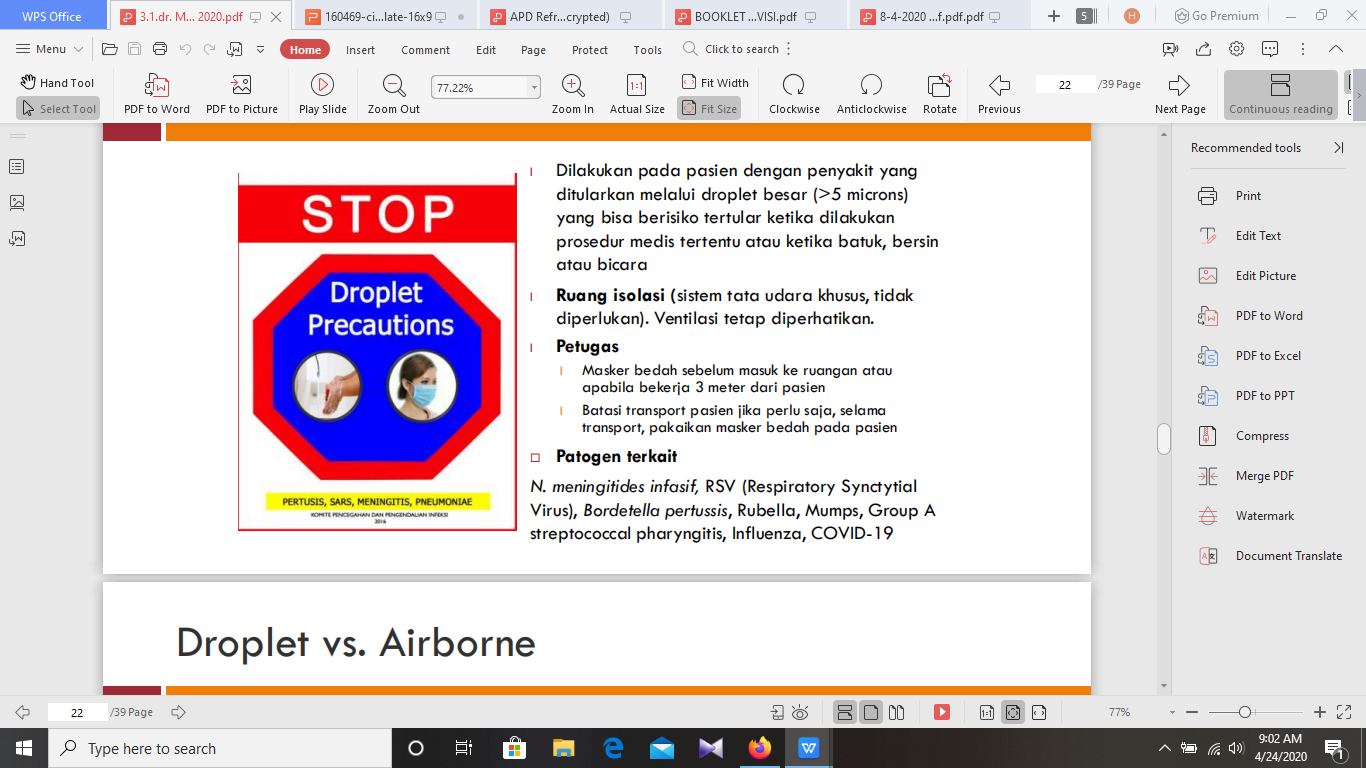 ALAT PELINDUNG DIRI
Alat Pelindung Diri (APD) adalah Alat yang digunakan untuk melindungi pekerja dari luka atau penyakit yang diakibatkan oleh kontak dengan bahaya (hazards) ditempat kerja, baik yang bersifat kimia, biologis, radiasi, fisik, elektrik, mekanik dan lainnya

OSHA (Occupational safety and health administration) sebagai pakaian dan perlengkapan spesial yang digunakan oleh petugas kesehatan sebagai proteksi terhadap paparan material infeksius
SUMBER : BOOKLETPENGGUNAAN ALAT PELINDUNG DIRI 
BAGI PETUGAS KESEHATAN DALAM 
PENANGANAN PASIEN COVID-19, HIPPII 2020
TUJUAN PENGGUNAAN APD
1. Melindungi tenaga kesehatan dari bahaya akibat paparan virus corona pada saat memberikan pelayanan kesehatan
2. Terciptanya perasaan aman dan terlindung bagi tenaga kerja dan mampu meningkatkan motivasi utuk yang bekerja dan memelihara dan meningkatkan keselamatan kerja.
SUMBER : BOOKLETPENGGUNAAN ALAT PELINDUNG DIRI 
BAGI PETUGAS KESEHATAN DALAM 
PENANGANAN PASIEN COVID-19, HIPPII 2020
Pertimbangan penggunaan APD
1. Jenis paparan dan kontaminasi yang akan di antisipasi
2. Daya Tahan dan Kesesuaian APD terhadap tindakan
3. Ukuran APD harus sesuai dengan Individu
sumber : ALAT PELINDUNG DIRI 
TINJAUAN KONSEP DASAR-PERDALINKOTAPRAJA2020
JENIS - JENIS ALAT PELINDUNG DIRI
SARUNG TANGAN
Melindungi tangan dari kontak darah, semuanya jenis cairan badan, sekret, ekskreta, kulit yg tidak utuh. Selaput lendir pasien dan benda yang terkontaminasi

Sarung tangan sekali terkontaminasi dapat menjadi sarana penyebaran bahan menular ke diri sendiri, orang lain
SUMBER : BOOKLETPENGGUNAAN ALAT PELINDUNG DIRI 
BAGI PETUGAS KESEHATAN DALAM 
PENANGANAN PASIEN COVID-19, HIPPII 2020
JENIS - JENIS ALAT PELINDUNG DIRI
Gaun dan coverall
Pelindung kontak dan droplet dengan cairan dan zat padat infeksius untuk melindungi lengan dan badan nakes selama prosedur dan kegiatan perawatan pasien
Covid-19 beda dengan penyakit ebola yang di tularkan melalui cairan tubuh infeksius namun karna peningkatan kasus yang cepat, penggunaan coverall dapat memperluas area perlindungan petugas
sumber :  Petunjuk tehnis penggunaan APD dalam Wabah Covid-19, Kemkes 2020
JENIS - JENIS ALAT PELINDUNG DIRI
MASKER BEDAH
Melindungi selaput lendir hidung, mulut, 
sepanjang bertindak atau perawatan 
pasien yang mungkin terjadi percikan, 
(masker ini TIDAK dapat di reuse)

Terdiri dari 3 lapis (non woven/tidak dijahit)
SUMBER : BOOKLETPENGGUNAAN ALAT PELINDUNG DIRI 
BAGI PETUGAS KESEHATAN DALAM PENANGANAN PASIEN COVID-19, HIPPII 2020
JENIS - JENIS ALAT PELINDUNG DIRI
MASKER N95
Proteksi terhadap hidung dan mulut dari paparan partikel termasuk partikel kecil aerosol. 

Dapat dilakukan reuse untuk petugas yang sama
SUMBER : BOOKLETPENGGUNAAN ALAT PELINDUNG DIRI 
BAGI PETUGAS KESEHATAN DALAM 
PENANGANAN PASIEN COVID-19, HIPPII 2020
JENIS - JENIS ALAT PELINDUNG DIRI
FACE SHIELD DAN GOGLESS
Proteksi terhadap mata dari paparan 
partikel termasuk partikel kecil aerosol dapat dipergunakan kembali dengan membersihkan semua permukaan dengan kain bersih dan cairan disinfektan atau detergen dan keringkan
SUMBER : BOOKLETPENGGUNAAN ALAT PELINDUNG DIRI 
BAGI PETUGAS KESEHATAN DALAM 
PENANGANAN PASIEN COVID-19, HIPPII 2020
JENIS - JENIS ALAT PELINDUNG DIRI
HEAD CUP
Penutup kepala merupakan pelindung kepala dan rambut tenaga kesehatan dari percikan cairan infeksius pasien selama melakukan perawatan dan  menghindari jatuhnya mikroorganisme 
yang ada dirambut dan kulit kepala 
petugas pada alat- alat/daerah steril 
sekali pakai
SUMBER : BOOKLETPENGGUNAAN ALAT PELINDUNG DIRI 
BAGI PETUGAS KESEHATAN DALAM PENANGANAN PASIEN COVID-19, HIPPII 2020
JENIS - JENIS ALAT PELINDUNG DIRI
SEPATU PELINDUNG
Sepatu pelindung dapat terbuat dari karet atau bahan tahan air atau bisa dilapisi dengan kain tahan air, merupakan alat pelindung kaki dari percikan cairan infeksius pasien selama melakukan perawatan
sumber :  Petunjuk tehnis penggunaan APD dalam Wabah Covid-19, Kemkes 2020
SCREENING/TRIASE AWAL
Petugas menjaga jarak minimal 1 meter :
1. Baju kerja
2. Masker Bedah
3. Handsanitizer/kebersihan    
    tangan
4. Sepatu kerja
sumber :  Petunjuk tehnis penggunaan APD dalam Wabah Covid-19, Kemkes 2020
RUANG PELAYANAN RAWAT JALAN
PELAYANAN KONSULTASI, ANAMNESA PASIEN
1. BAJU KERJA
2. GAUN
3. MASKER BEDAH
4. PELINDUNG WAJAH (face shile)
5. SPATU KERJA
6. KEBERSIHAN TANGAN
sumber :  Petunjuk tehnis penggunaan APD dalam Wabah Covid-19, Kemkes 2020
RUANG TINDAKAN
PELAYANAN TINDAKAN GIGI, DAN IGD
       1.   Baju Kerja
       2.  Gaun/coverall
       3.  Masker Bedah dan atau N95
       4.  Pelindung Wajah(FACE SHILE)
       5.  Aproun
       6.  Spatu pelindung
       7.   Sarung Tangan
       8.  Penutup Kepala
sumber :  Petunjuk tehnis penggunaan APD dalam Wabah Covid-19, Kemkes 2020
LABORATORIUM
1. Baju Kerja
     2. Gaun /coverall
     3. Masker bedah dan atau masker  N95
     4. Pelindung Wajah (FACE SHILE) Dan 
         Atau Pelindung Mata
      5. Aproun
      6. Spatu Pelindung
      7. Sarung Tangan
      8. Penutup Kepala
sumber :  Petunjuk tehnis penggunaan APD dalam Wabah Covid-19, Kemkes 2020
PENDAFTARAN, ADMINISTRASI
Petugas menjaga jarak minimal 1 meter :
1. Baju kerja
2. Masker Bedah
3. Handsanitizer/kebersihan    
    tangan
4. Sepatu kerja
sumber :  Petunjuk tehnis penggunaan APD dalam Wabah Covid-19, Kemkes 2020
Petugas Ambulan/Perujuk
Petugas  medis rujuk curiga covid
    1. Masker Bedah/masker N95
    2. Pelindung Wajah
    3. Pelindung Mata
    4.Pelindung Kepala
    5. Sepatu Pelindung
    6. Gaun /coverall
sumber :  Petunjuk tehnis penggunaan APD dalam Wabah Covid-19, Kemkes 2020
Petugas Ambulan/Perujuk
Petugas sopir rujuk curiga covid
Menjaga Jarak minimal 1 meter
    1. Masker Bedah
    2. Baju Kerja
    3. Kebersihan Tangan
sumber :  Petunjuk tehnis penggunaan APD dalam Wabah Covid-19, Kemkes 2020
URUTAN PENGGUNAAN APD COVERALL
1. Masuk kedalam ruang ganti APD
2. Melepaskan semua assesoris yang diperguanakan 
3. Pakailah baju kerja dan gunakan sepatu tertutup
4.  Rapikan rambut(ikat jika Panjang) atau gunakan jilbab (bergo) yang ujungnya dimasukan kedalam kerah baju
5. Lakukan kebersihan tangan
6. Gunakan masker N95 
7. Gunakan gogles .
8. Gunakan coverall ( overall suit) 
9. Gunakan pelindung kaki sepatu boot
10. Lakukan kebersihan tangan dengan handrubs
11. Pasang sarung tangan bersih
12. Kemudian gunakan sarung tangan Panjang
SUMBER : BOOKLETPENGGUNAAN ALAT PELINDUNG DIRI 
BAGI PETUGAS KESEHATAN DALAM PENANGANAN PASIEN COVID-19, HIPPII 2020
URUTAN PELEPASAN APD Coverall
1. Masuk ke dalam ruang ganti APD
2. Pastikan tersedia tempat limbah infeksius 
3. Lepaskan sarung tangan Panjang 
4.  lepaskan sepatu boot
5.  Lakukan kebersihan tangan dengan cairan handrubs
6.  Lepaskan (coverall) 
7.  Lepaskan pelindung kaki (cover shoes) kemudian gunakan sepatu/sendal tertutup yang bersih
8.  Lakukan kebersihan tangan dengan handrun 
9. Buka kacamata (google)
10.  Lepaskan masker N95 
11. Cuci tangan dengan sabun dan air mengalir keringkan dengan tissue
SUMBER : BOOKLETPENGGUNAAN ALAT PELINDUNG DIRI 
BAGI PETUGAS KESEHATAN DALAM PENANGANAN PASIEN COVID-19, HIPPII 2020
KESIMPULAN
1. Peran Puskesmas dalam pandemi covid-19 Deteksi, Prevensi dan Respon
2. Pukesmas dalam menjalankan perannya bekerjasama dengan Lintas Sektoral dan selalu berkoordinasi dengan Dinas Kesehatan Kabupaten
3. Program Pencegahan dan Pengendalian Infeksi covid-19 sangat ditekankan untuk mencegah penularan pada pasien petugas dan lingkungan
4. Penggunaan APD disesuaikan dengan resiko pajanan dan harus dangat berhati hati pada saat pengunaan dan pelepasannya
REFERENSI
1.  Permenkes No.43 Tahun 2019 tentang Pusat Kesehatan Masyarakat
2. PMK No 27 tahun 2017, Pedoman Pencegahan dan Pengendalian Infeksi, Kemenkes tahun 2017
3. Revisi ke 4, Pedoman Pencegahan dan Pengendalian Coronavirus (Covid-19) disease, Kemkes 2020
4. Petunjuk Tehnis Alat Pelindung Diri (APD) dalam menghadapi Wabah Covid-19. Kemkes 2020
5. Booklet, Penggunaan Alat Pelindung Diri Bagi Petugas Kesehatan Dalam Penanganan Pasien Covid-19, HIPPII 2020
6. Alat pelindung diri Tinjauan Konsep dasar, Perdalin Kota Praja 2020
Selamat BERTUGAS
Selamat menjalanan IBADAH PUASA

Tetap SEHAT
Tetap SEMANGAT LAWAN CORONA
MAJU BERSAMA, SUKSES BERSAMA
KERJO, KERJO, KERJO